Increasing Meal Participation
Jessica Murray, SNS
West Central School Corporation
District Information
Enrollment: 844
Free & Reduced:  53%
2 Schools
2 Kitchens:  K-5 and 6-12
Increasing Participation
*Customer Service
*Presentation
*SNAC
*Menu Selection
*Local Fresh Produce
*Contests/Theme Meals
*Atmosphere
*Excitement   FUN
Customer Service
*Friendly Staff
	* welcoming
	*smiling and communicate
	*the customer is the focus
	*know where their strengths are and use them
*Student experience
	*get to know the students names
	*support their efforts (band, drama, sports, academic, etc.)
Presentation
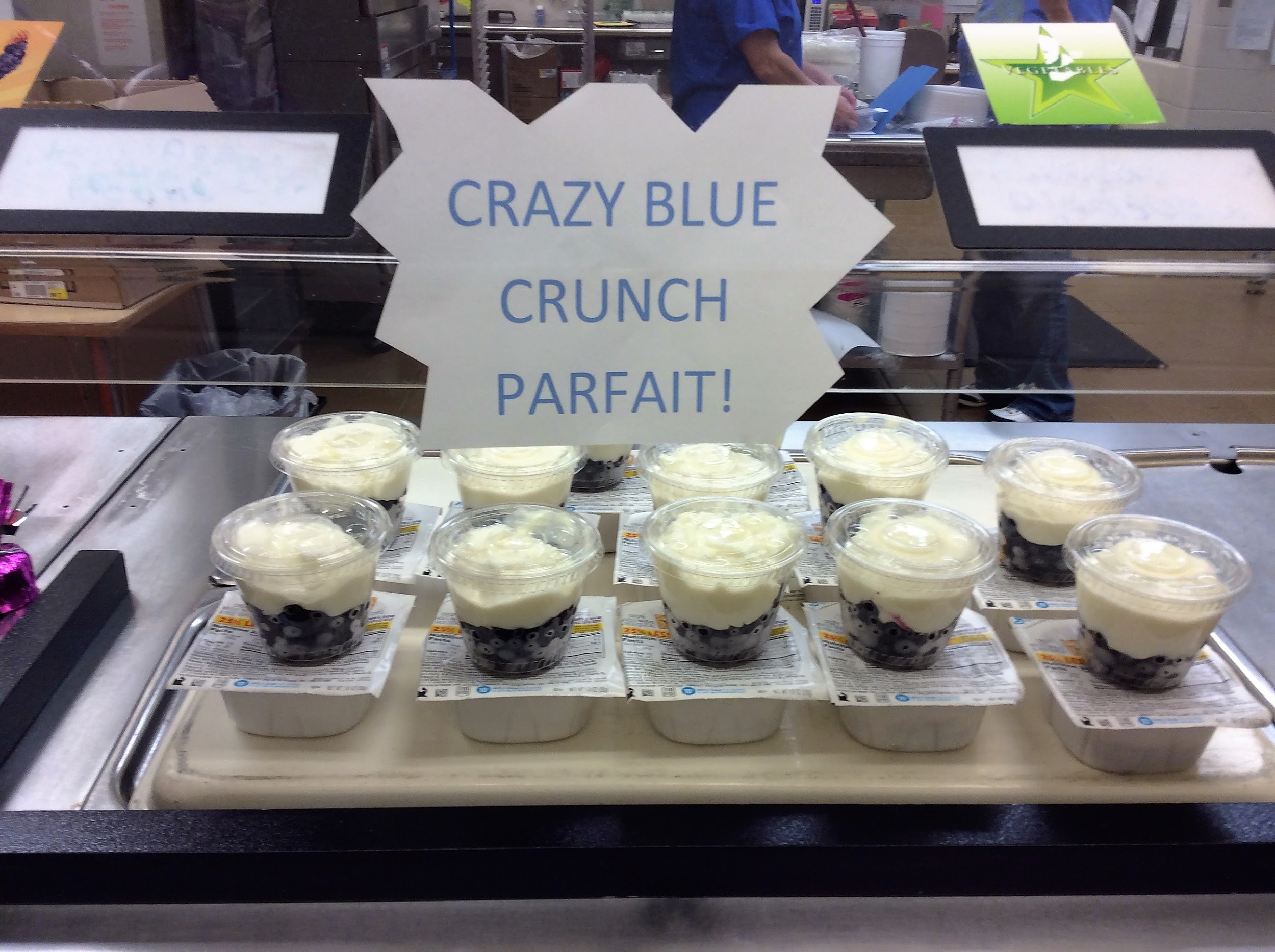 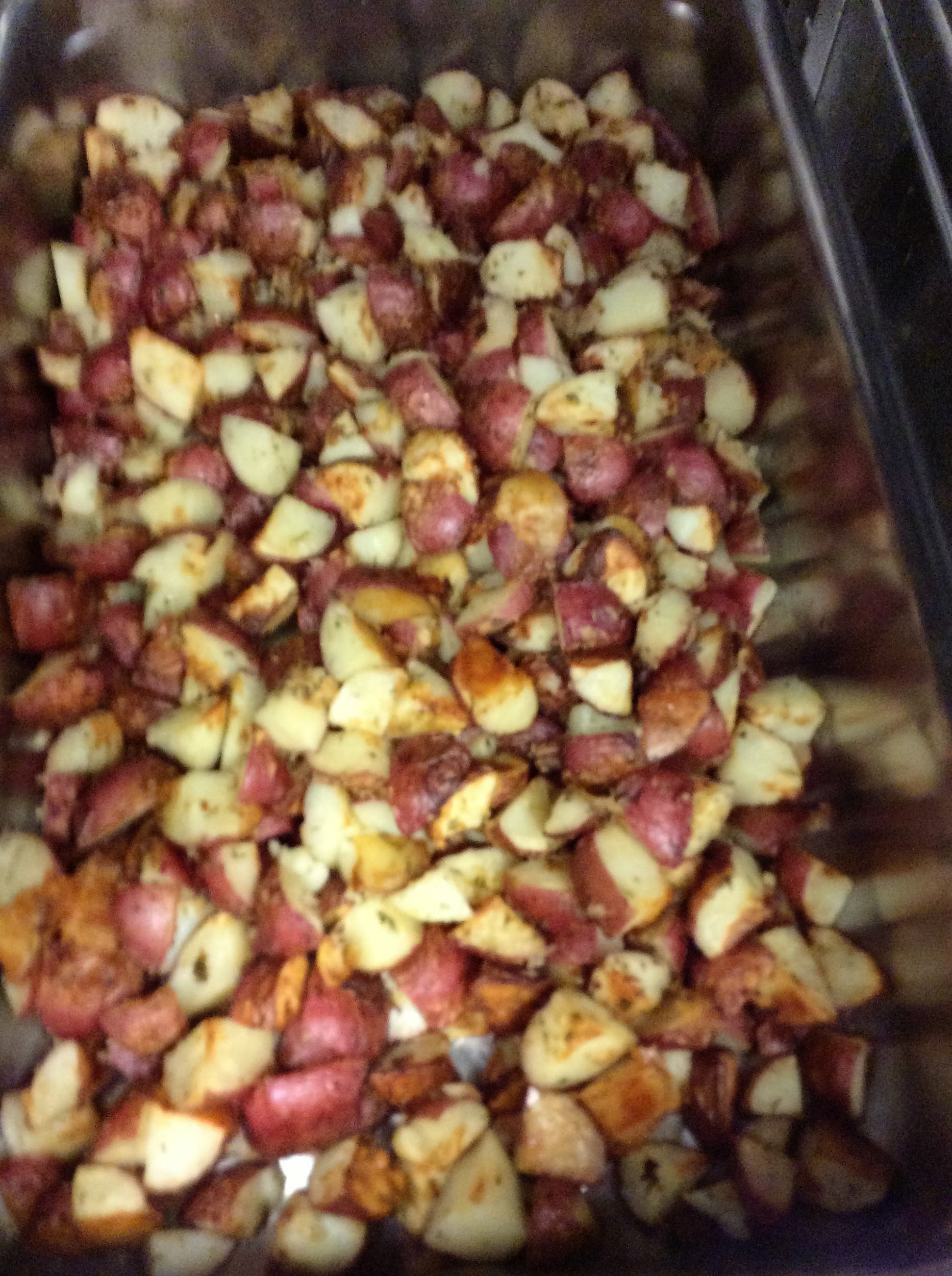 Does it look appealing??
Labels out easy to see what it is
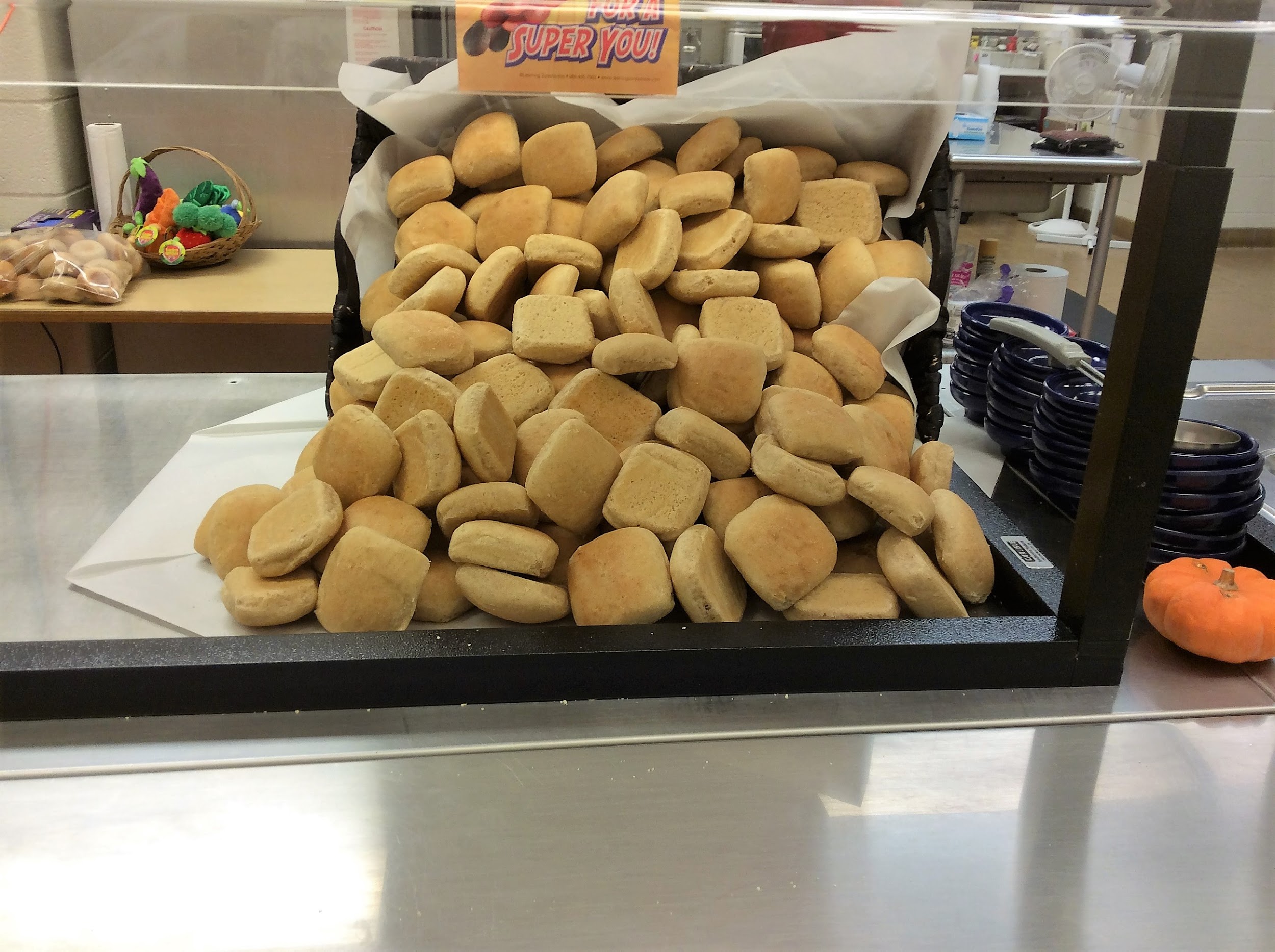 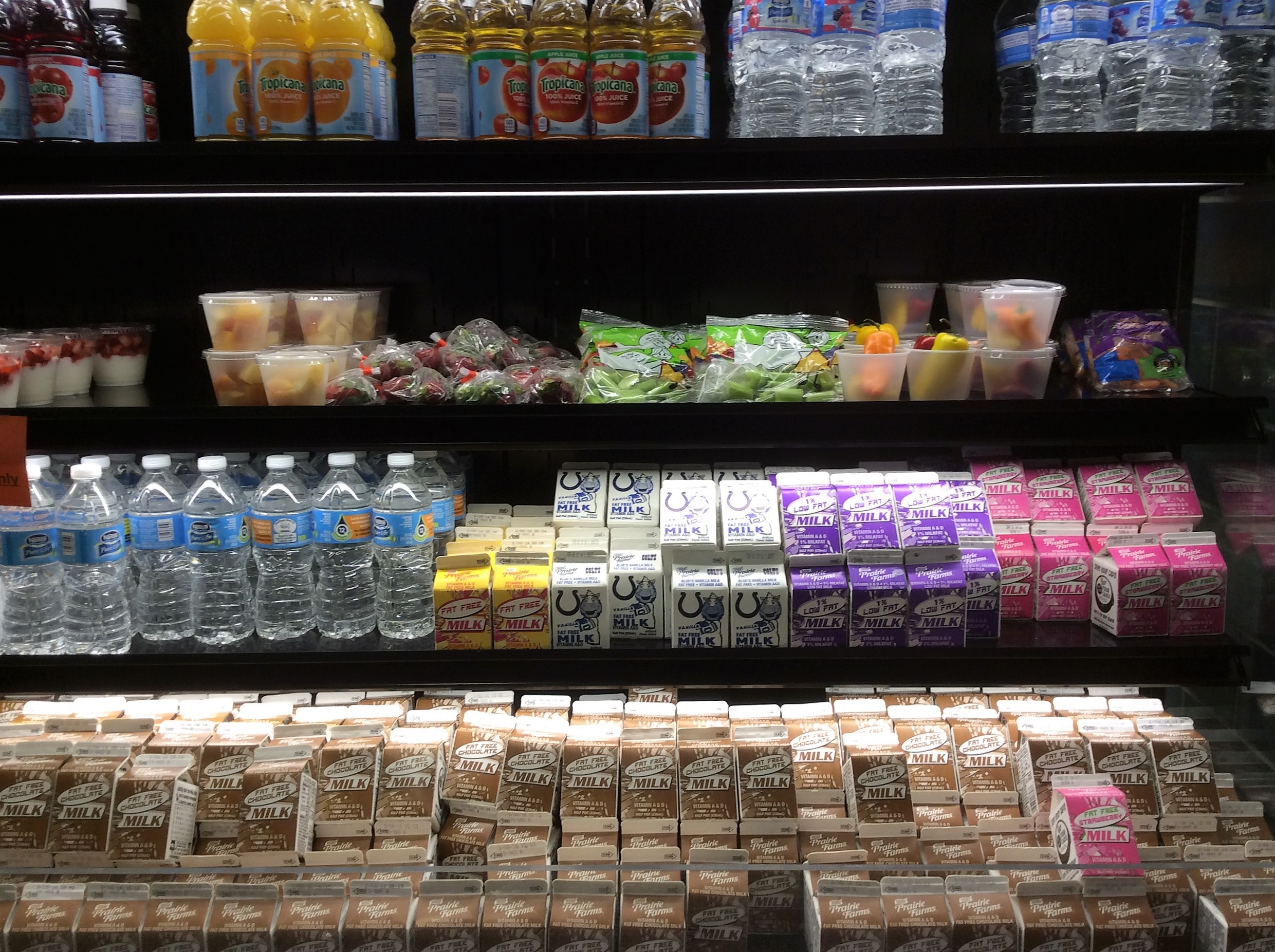 SNAC
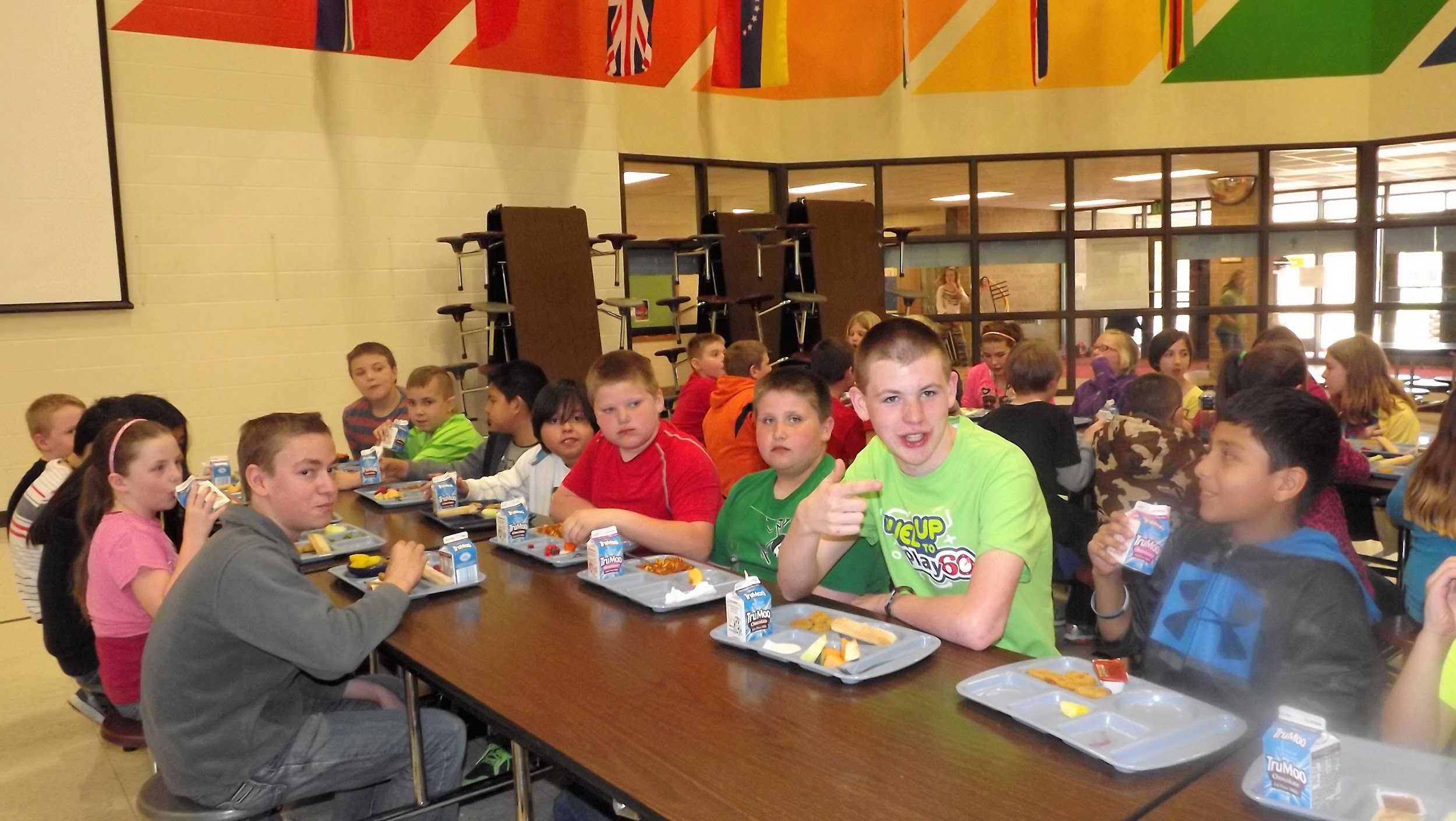 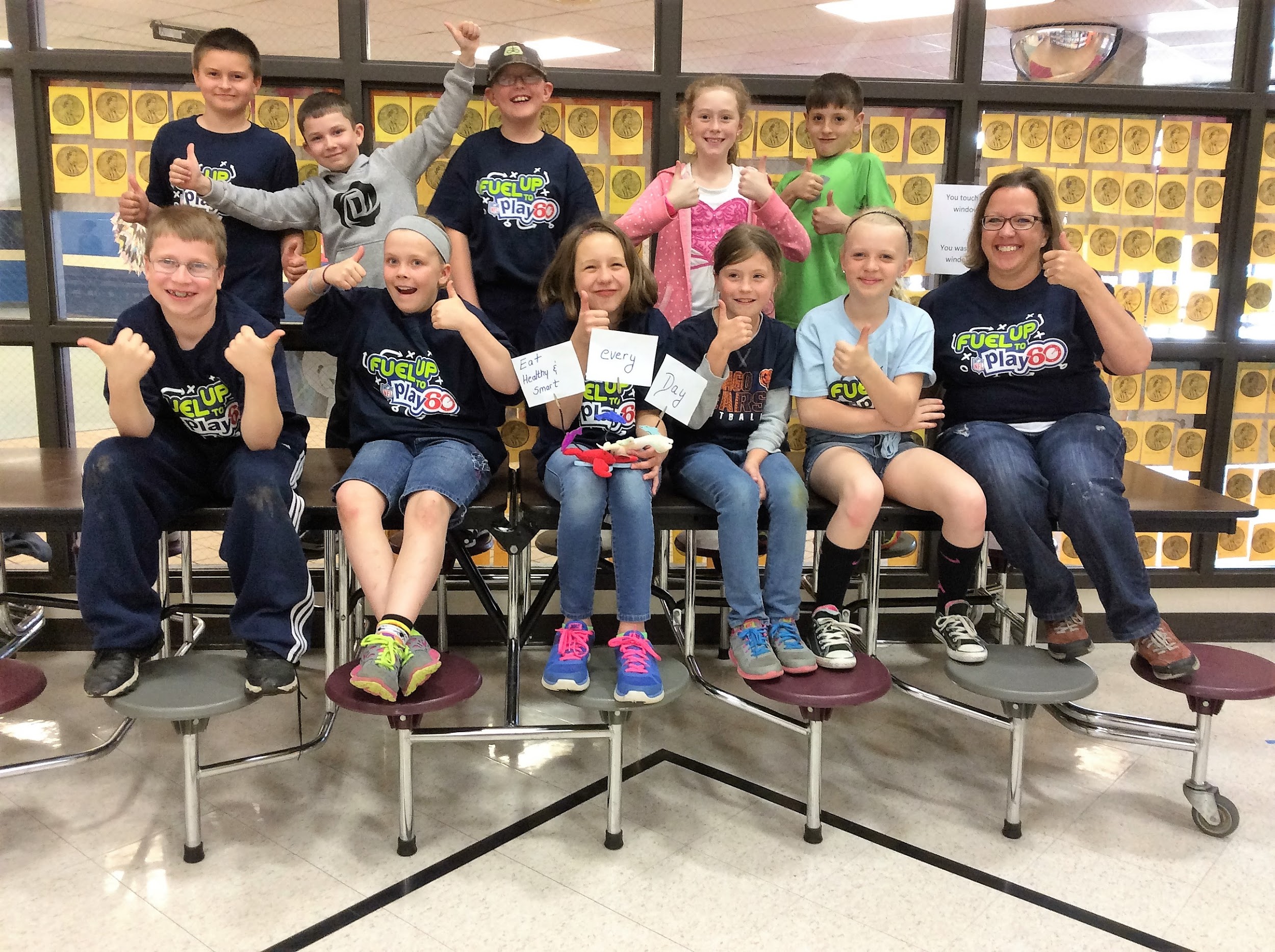 Menu Selection/Taste testing
Know what the customer will eat
Do taste testing frequently
Keep up with the current trends in your community/restaurants the students frequent
Look at the numbers and remove the items that have low participation
Serve a variety so everyone can find something
Local Fresh Produce
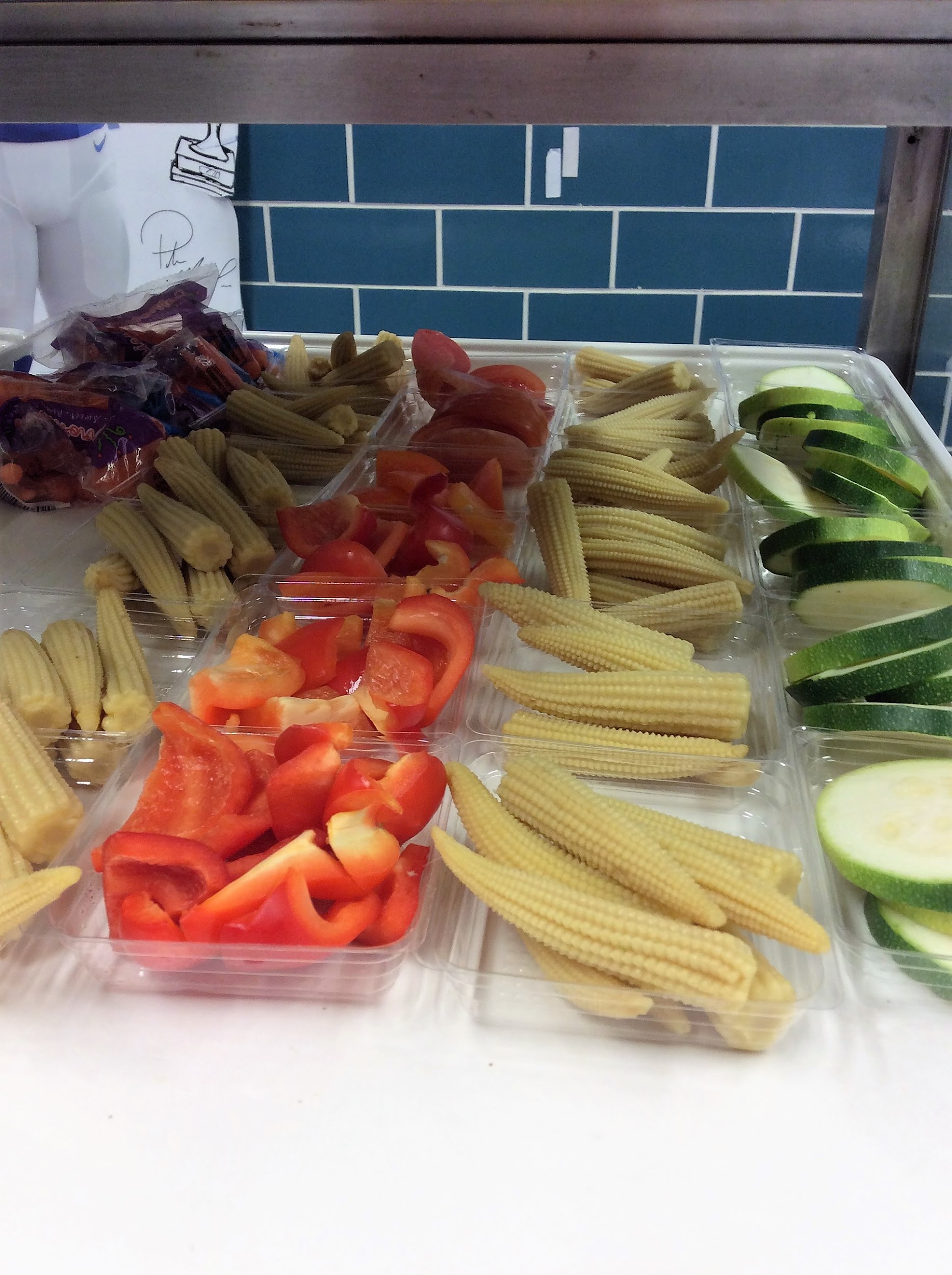 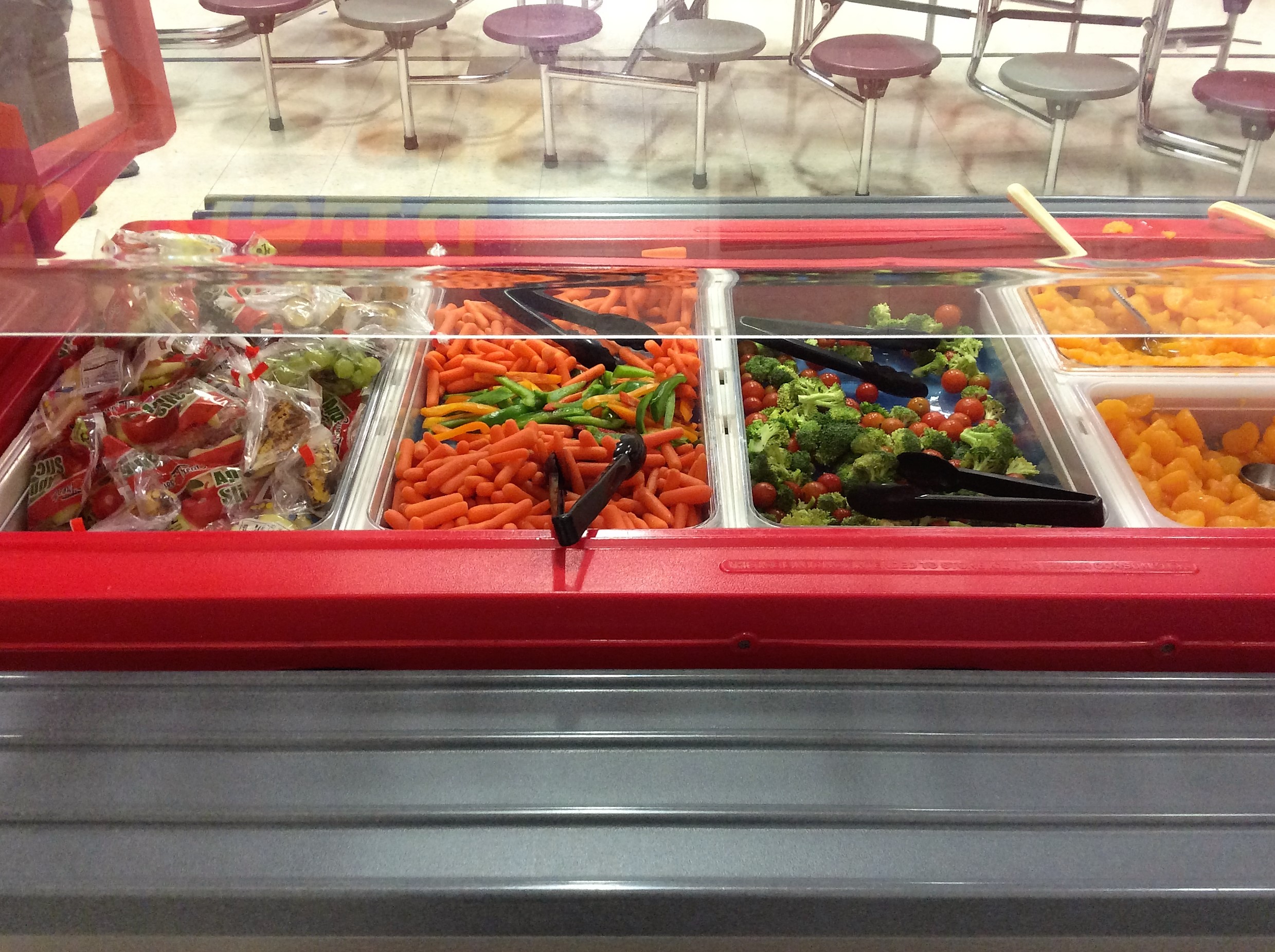 Asparagus adds dimension
Watermelon...juicy and cool
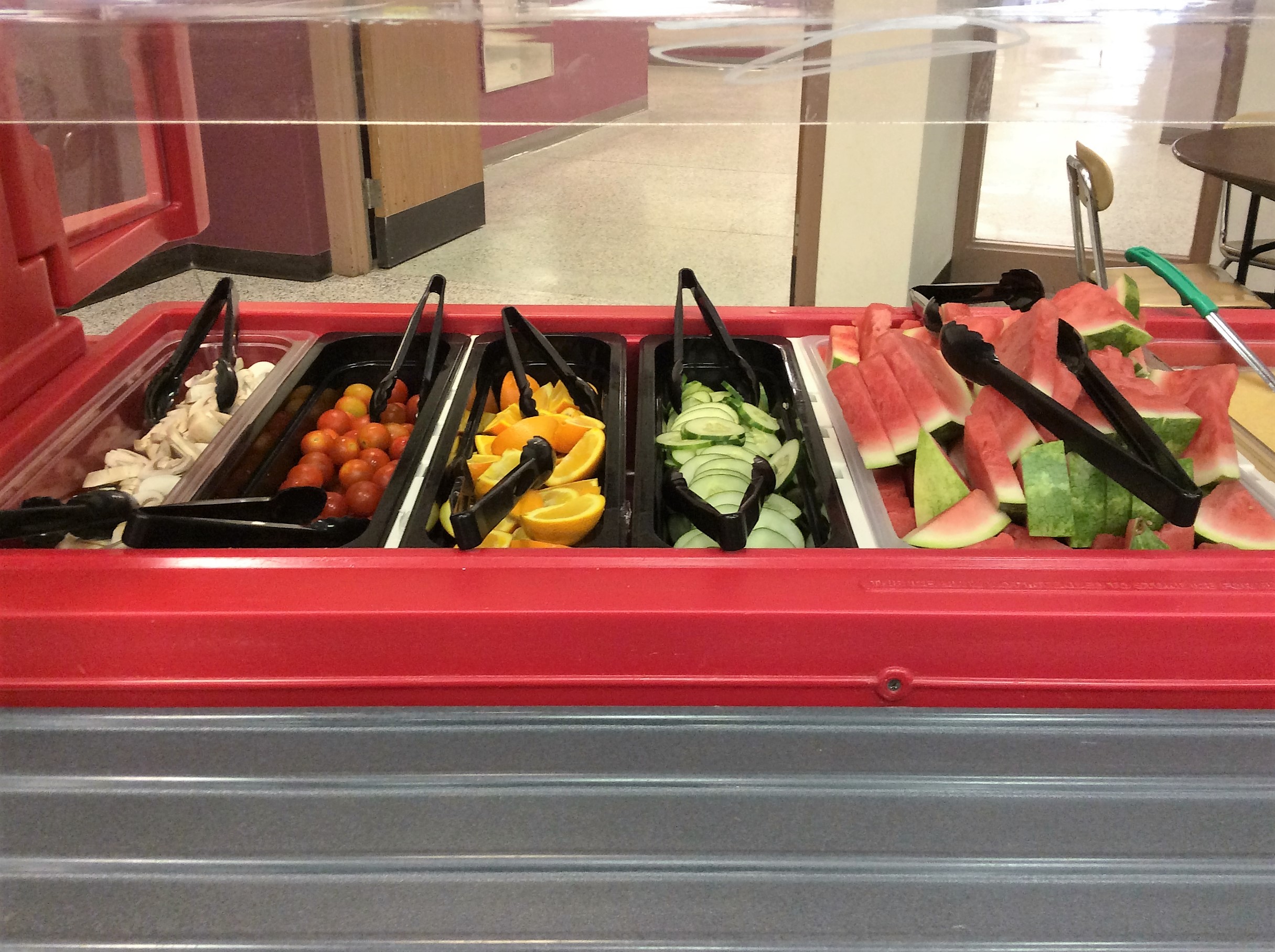 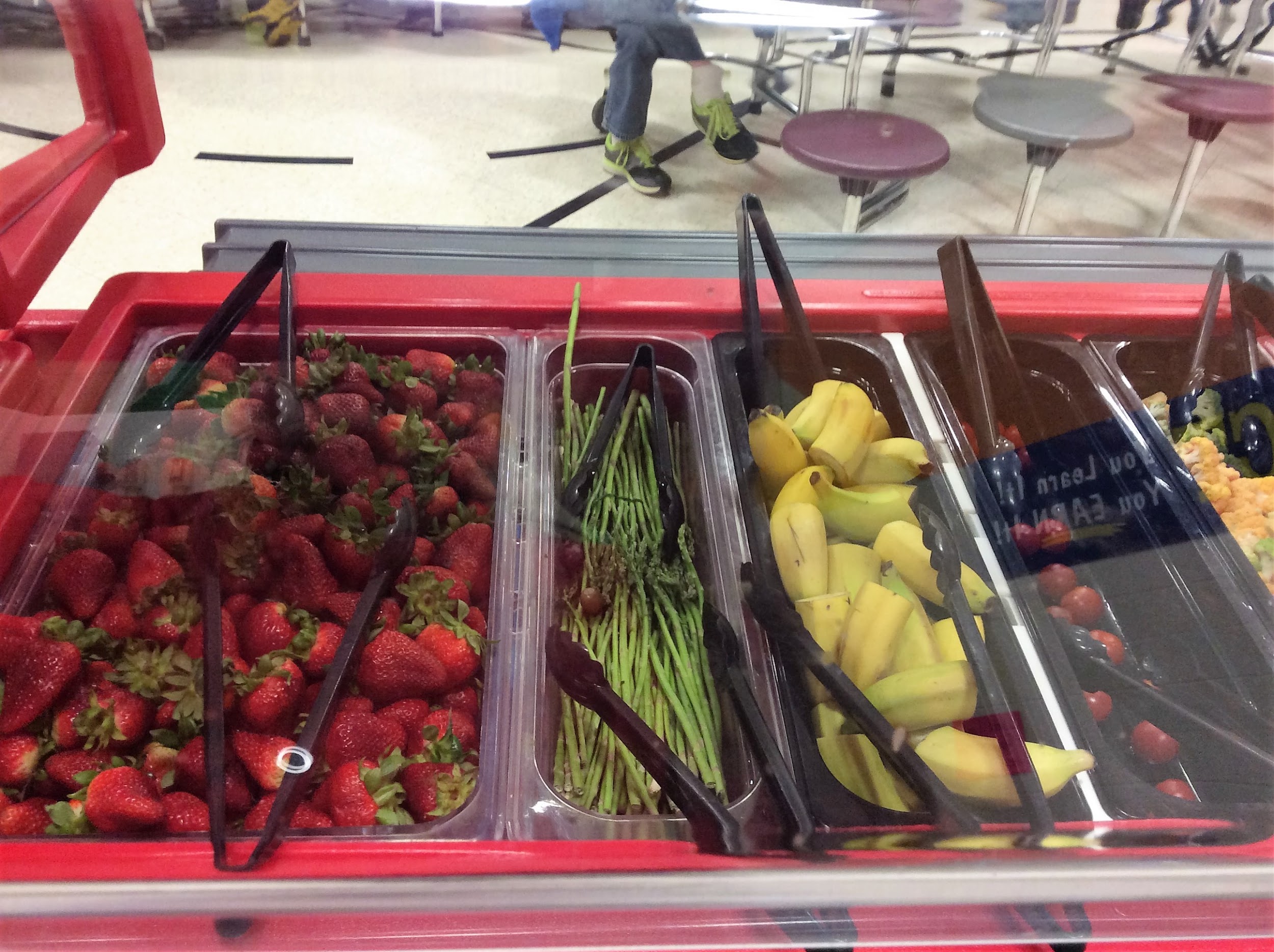 Variety   Variety    Variety
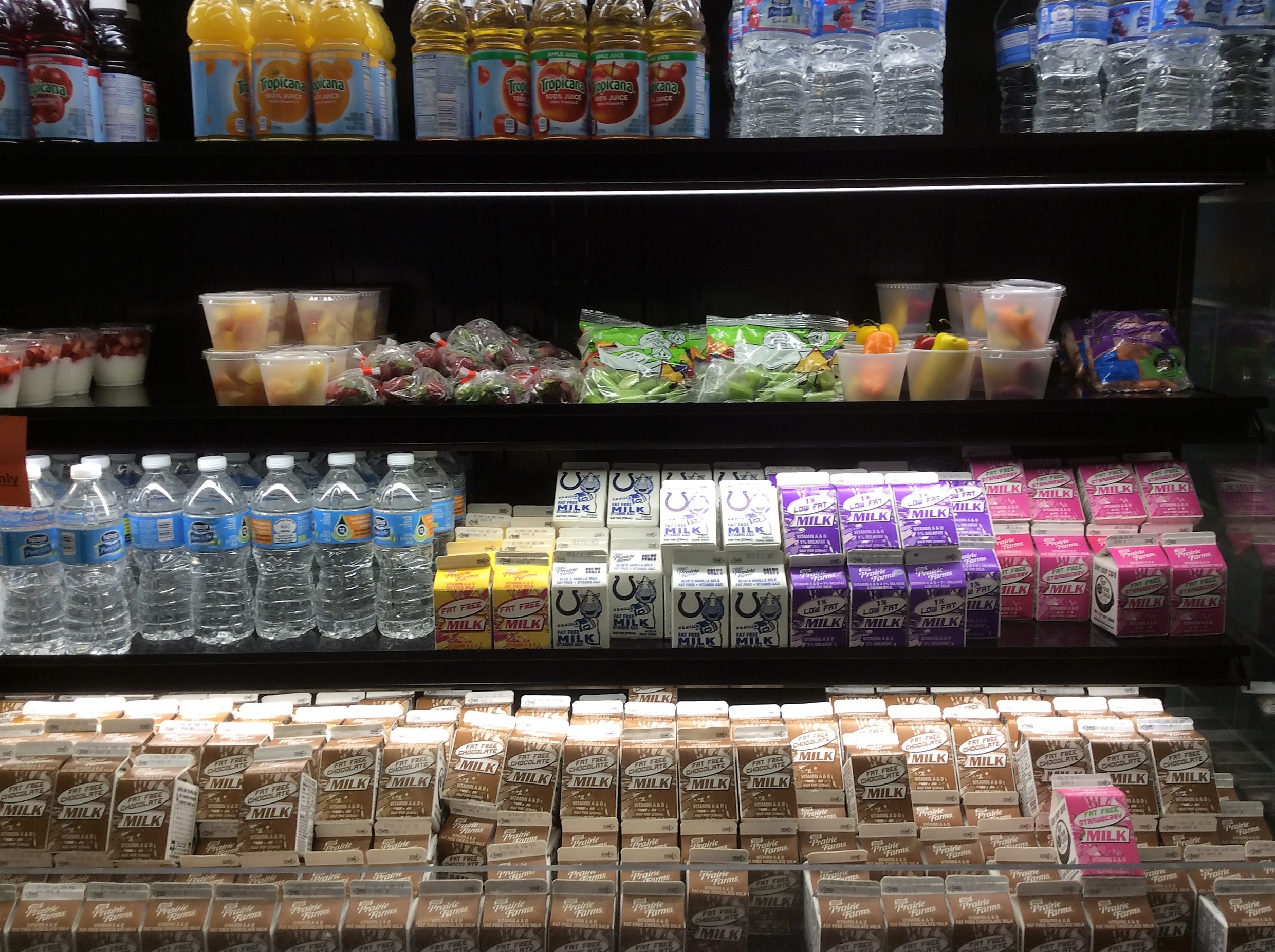 Contests/Theme Meals
FCCLA & Turkey Day
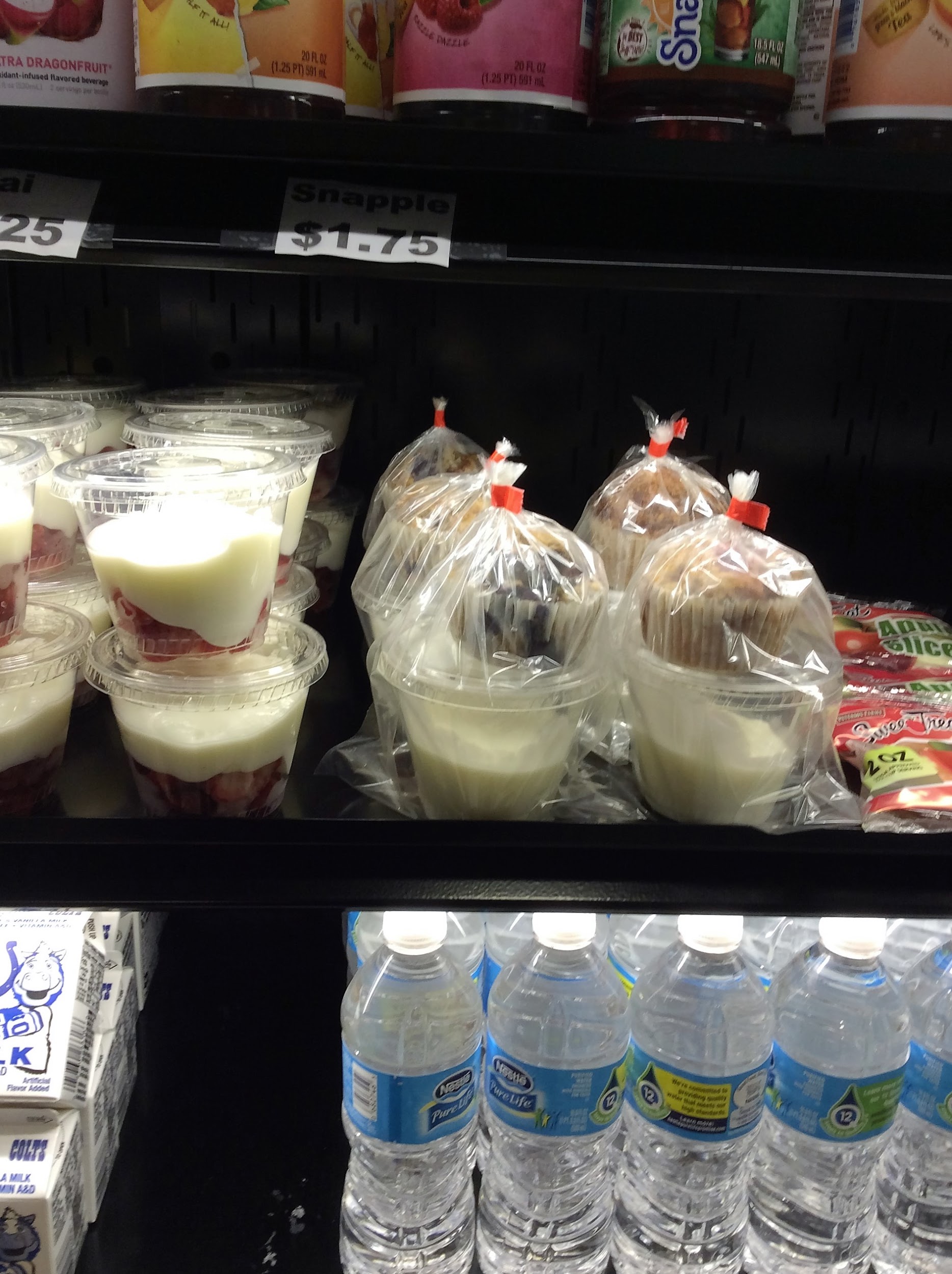 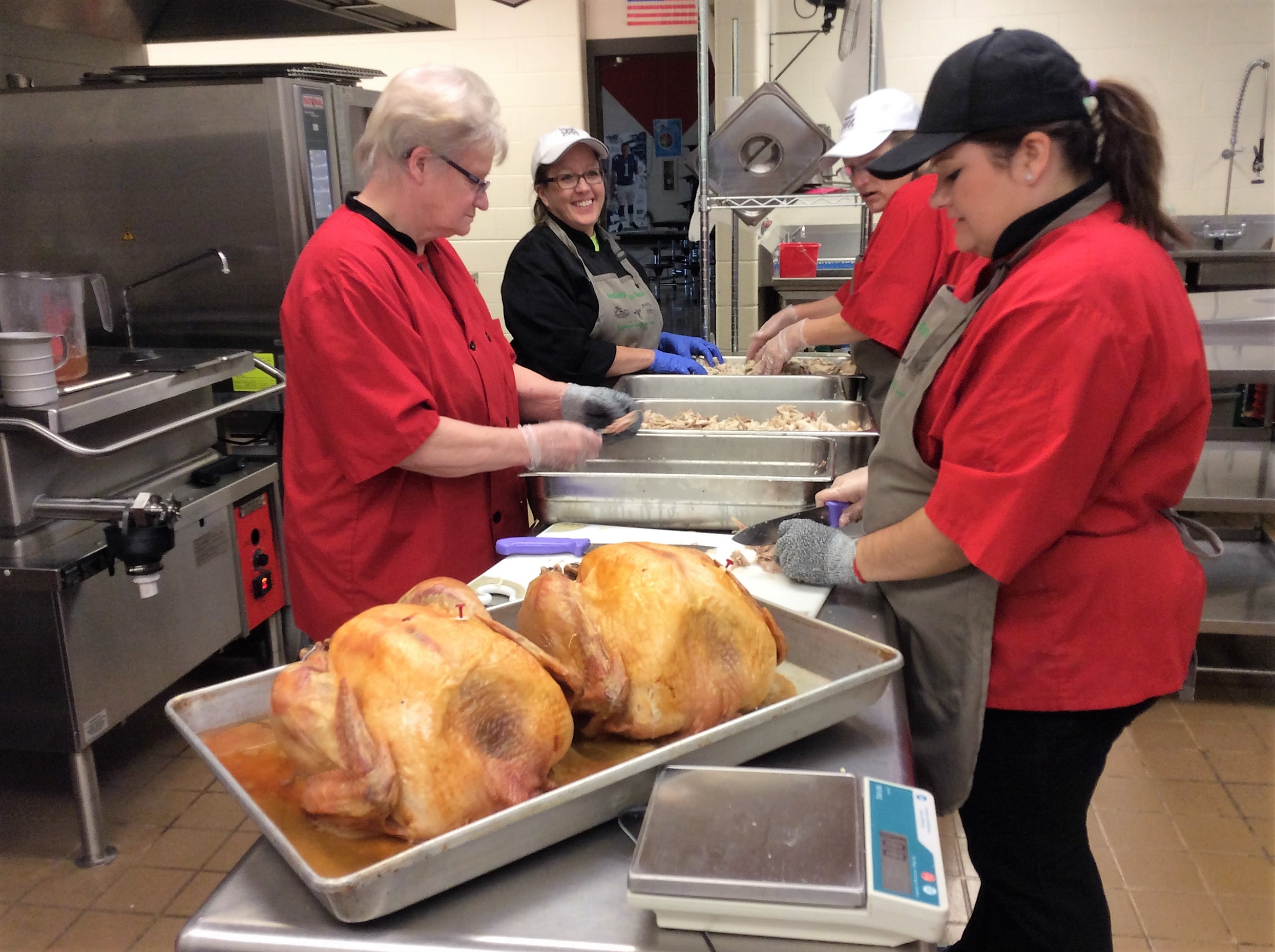 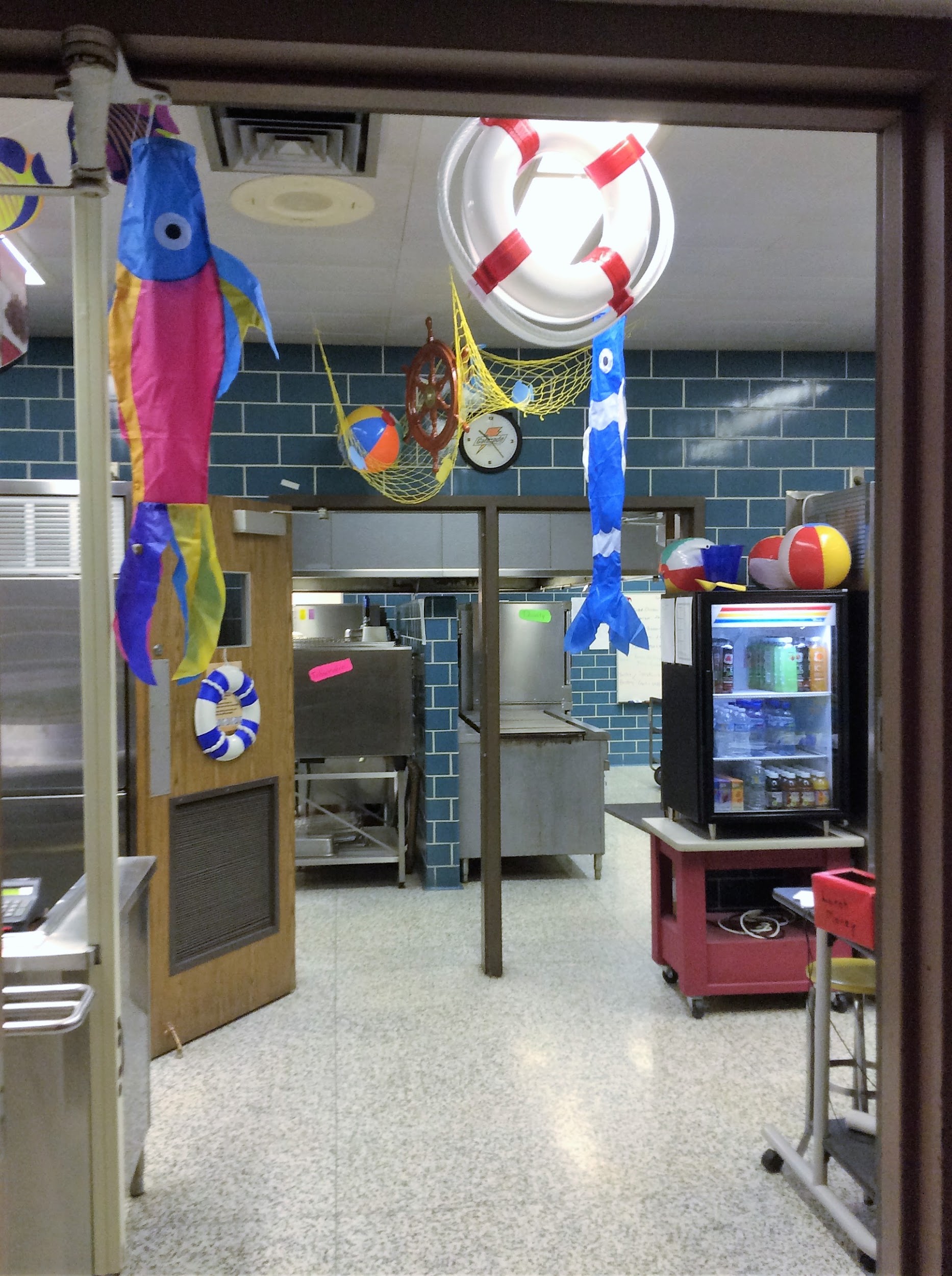 Theme Days
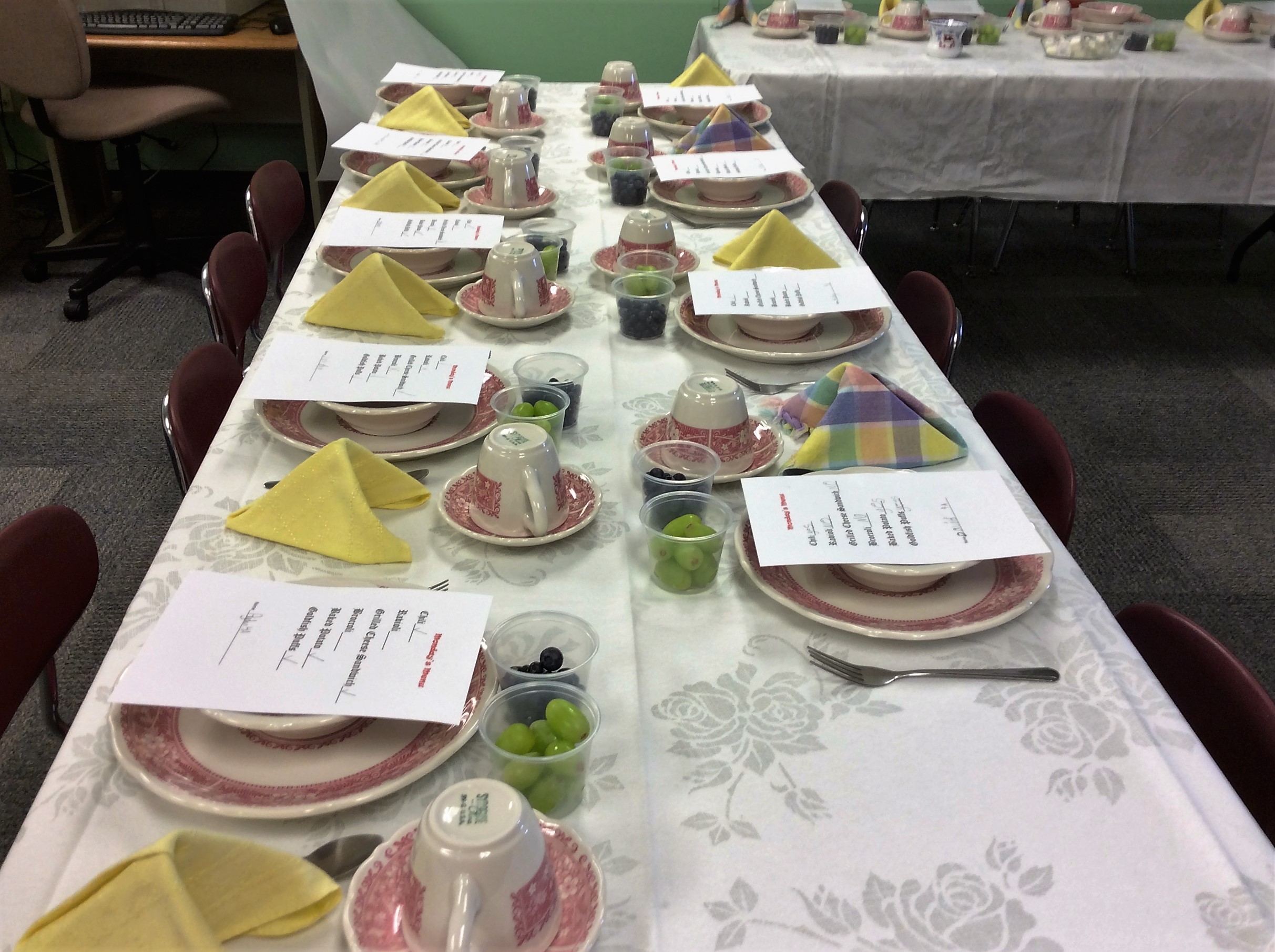 Atmosphere/Excitement/Fun
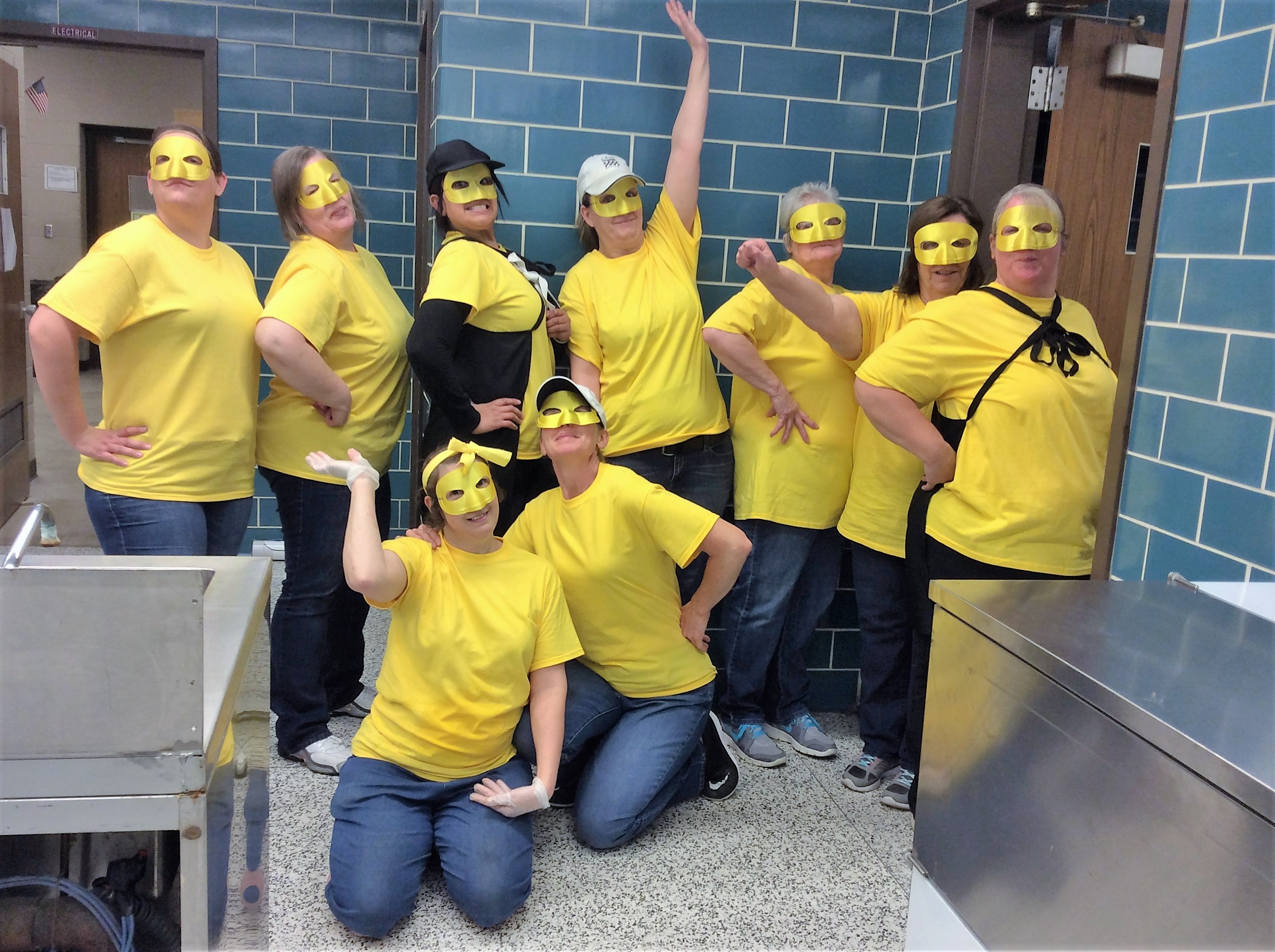 *Positive work attitude
*Super Lunch Lady Day
*Laugh and Share
*Bread rack races
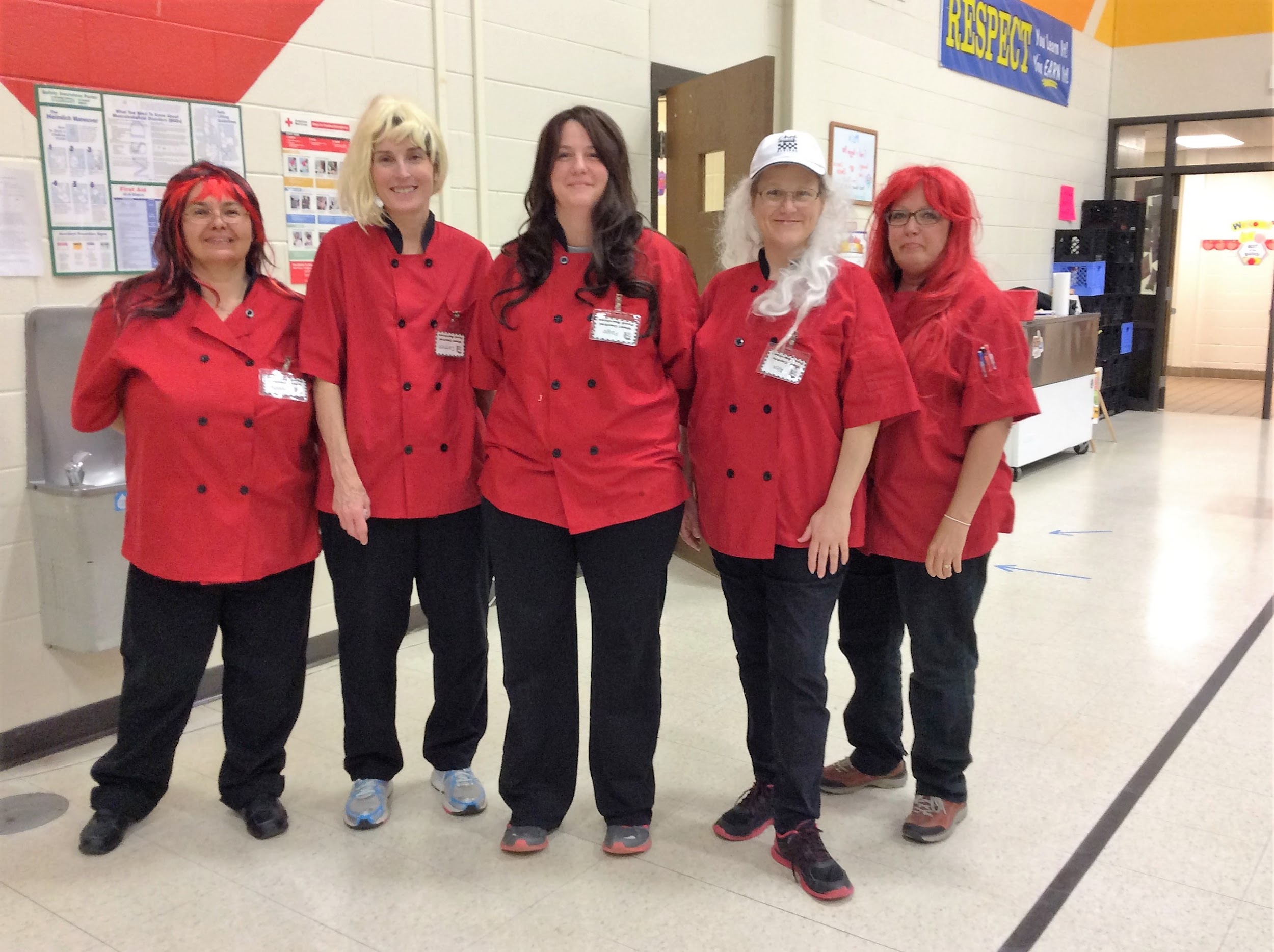 Quotes are sometimes warnings
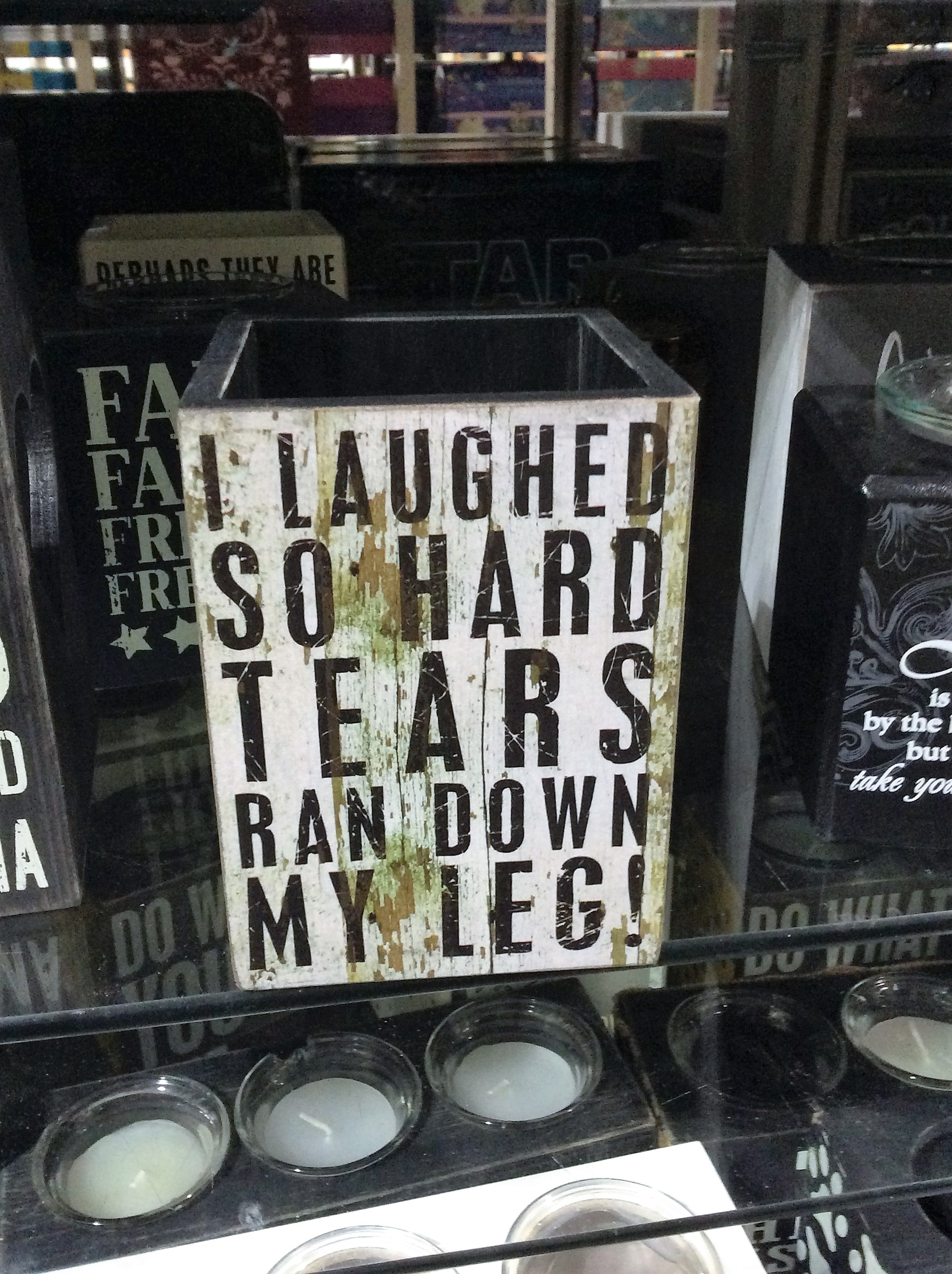 You never know what you may get yourself into
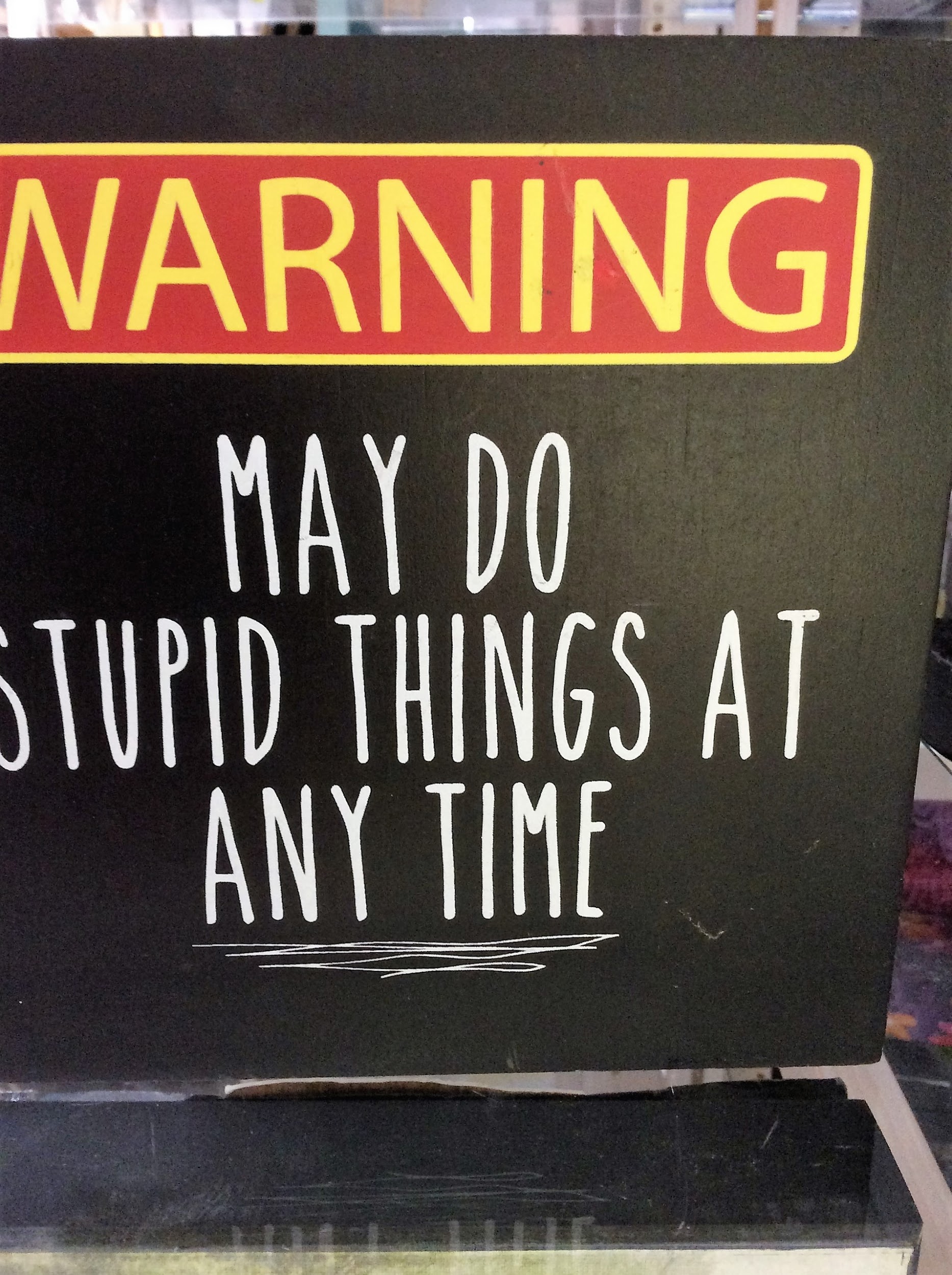